Third Sub-Regional Caribbean Public Procurement Conference June 13-14, 2016Lloyd Erskine Sandiford Centre, Two Mile Hill, Bridgetown, Barbados Topic: “OVERSIGHT BODIES AND THEIR ROLE IN PUBLIC PROCUREMENT, LESSONS FOR THE CARIBBEAN” 				Presenter: Dirk Harrison, Contractor General, Jamaica
The Office of the Contractor Generalwww.ocg.gov.jm
June 2016
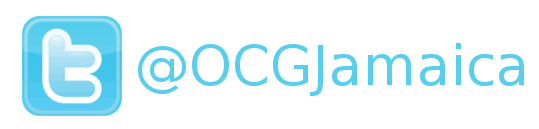 1
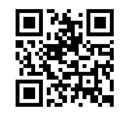 2
Oversight and Public Procurement
“Implementing an effective public procurement system based on transparency, competition and integrity is not simple. A procurement system that lacks transparency and competition is the ideal breeding ground for corrupt behaviour and thus most important international codes on anti-corruption and public procurement rest heavily upon these fundamental principles, in order to discourage corruption.”

		-United Nations  Office on Drugs and Crime - Guidebook on anti-			corruption in public procurement and the management of public finances 		(2013)
3
The United Nations Convention Against Corruption -  Article 9: Public Procurement and Management of Public Finances
Each State Party shall, in accordance with the fundamental principles of its legal system, take the necessary steps to establish appropriate systems of procurement, based on transparency, competition and objective criteria in decision-making, that are effective, inter alia, in preventing corruption (UNCAC, Article 9).

 Article 9 (d) admonishes  us to  ensure  “An effective system of domestic review, including an effective system of appeal, to ensure legal recourse and remedies in the event that the rules or procedures  … established are not followed.”
Article 9  (e)  also states that “(e) Where appropriate, measures to regulate matters regarding personnel responsible for procurement, such as declaration of interest in particular public procurements, screening procedures and training requirements.
4
It is in regard to the aforementioned international obligation, amongst others, that Jamaica has developed its anti-corruption and procurement regulatory and institutional framework.
5
The Jamaican Scenario
Jamaica’s anti-corruption and public procurement framework is well established given our relative youth as an independent nation. An examination of our current system will reveal the existence of, and current plans related to:

Statutes to treat with Corruption, Fraud and Public Procurement;
Public Sector Procurement Rules
Policies and Codes of Conduct for Officers involved in Public Procurement
Regulations which give legal efficacy to our procurement rules and practices.
6
Jamaica’s Public Procurement Regulatory/Legislative Framework
The Public Sector Procurement Regulations, 2008
The Contractor General Act, 1983
The Public Procurement Act (Assented to – Awaiting Regulations)
Handbook of Public Sector Procurement  Guidelines, 2014
The  Financial Administration  & Audit, 1959
7
Ministry of Finance
Procurement and Asset Policy Unit (PAPU)


The policy direction and overall procedural framework for procurement in Jamaica is administered by the Ministry of Finance  through the Procurement and Asset Policy Unit.
8
Overview of the Office of the Contractor General
An  independent Commission of the Parliament of Jamaica, which is mandated by the Contractor General Act (CGA) to monitor  and investigate the award and implementation of government contracts and licences. (Sections 4 & 5 of CGA)
9
The Office of the Contractor General (OCG) executes its mandate through its three operating divisions, namely:

The Inspectorate – which is comprised of a Construction & Non-Construction Division;

The Special Investigations Unit; and

The Technical Services Division.
10
The Contractor General also provides secretariat support to the National Contracts Commission (NCC) through its Technical Services Division, ensuring that all technical, administrative and human resource requirements of the NCC are fully satisfied enabling it to effectively and efficiently accomplish its objectives and mandates under the law.
11
The Role of the National Contracts Commission
The NCC is charged with the responsibility to register contractors and to endorse recommendations for the award of Government of Jamaica Contracts above a certain value threshold.
(Section 23A of CGA)
12
Section 23F: Sector Committees
The primary role of the sector committees is to assist the Commission in carrying out its functions.


As a sub-component of the NCC, the Sector Committees play an integral role in the scrutiny of the procedures and processes employed in the award of Government contracts. Each Sector Committee is a well placed ‘Check and Balance’
13
OCG’s Oversight Function
The OCG provides oversight to approximately 200 Government of Jamaica Public Bodies and utilizes various pieces of legislation, rules and regulations to ensure that the Public Bodies conform to the requirements for the award, implementation and termination of government contracts and licences.
14
Section 4 of the Contractor General Act
4. (1) Subject to the provisions of this Act, it shall be the function of a Contractor General, onbehalf of Parliament -
(a) to monitor the award and the implementation of government contracts with a view to ensuring that -
(i) such contracts are awarded impartially and on merit;
(ii) the circumstances in which each contract is awarded or, as the case may be, terminated, do not involve impropriety or irregularity;
(iii) without prejudice to the functions of any public body in relation to any contract, the implementation of each such contract conforms to the terms thereof;
15
Reported Value of Contracts Above J$500,000
16
Jamaica’s Procurement Guidelines
The Government of Jamaica Procurement Guidelines was first issued in 2001  and has had the benefit of several revisions within the last 14 years.
Importantly, this Handbook establishes the standards by which all government contracts are to be awarded and, same is publicly accessible .
It therefore translates into all interested parties being made aware of the rules governing public procurement in Jamaica.
17
Investigative and Contract Monitoring Powers of the Contractor General
The Contractor General, by statute, is entitled to be advised of the award of any Government of Jamaica contract and has an almost unfettered and unrestricted power of enquiry to enable him to secure access to any public office, any premises, any officer, any other person, document, record, information or thing which, in his discretion, he might deem vital to the discharge of his functions under the Act. (Section 4 of the CGA)
18
The powers of the Contractor General extend to all Government contracts and to every Ministry, Department and Agency of the Government of Jamaica and to every statutory body as is contemplated by Section 2 of the Contractor General Act.
Reports of Investigations which are completed by the OCG are submitted to the Parliament and once tabled in both Houses are published on the OCG’s website.
19
The OCG’s jurisdiction also extends to any company which is registered under the Companies Act in which the Government, whether by the holding of shares or by other financial input, is in a position to influence the policy of the company.
20
Section 18 of the Contractor General Act affords to the Contractor General, in the conduct of an investigation, the powers of a Judge of the Supreme Court for the purposes of the summoning and examination of witnesses and the production of documents.
21
The CGA and Transparency in Public Procurement
Government contracting remains amongst the largest expenditure for the Government of Jamaica as it relates to its discretionary spending.

Though promulgated in 1983, the Contractor General Act provides to the Contractor General the legal entitlement to be advised of the award and implementation of government contracts and all particulars associated therewith.
22
Whilst the Contractor General Act allows for the disclosure of all information related to the award and implementation of Government contracts to be made to a Contractor General, cognizance must also be placed on the Government of Jamaica Handbook of Public Sector Procurement Procedures.
23
Transparency in public contracting is realised in the form of competitive bidding processes, the legal requirement for the public advertising of such opportunities, Public Tender Openings and Tender Documents which are required to detail the evaluation criteria and basis for the award of a contract in each instance.
24
Recognizing this fact, the Office of the Contractor General utilises the tools available to it, by law, and with the aid of technology, to aid in bringing transparency, probity and compliance to the award of government  contracts. 

The foregoing is one of the most critical roles which an oversight body has in public procurement.
25
Lessons Learnt and Programmes/ Initiatives to Fulfil Mandate
The Quarterly Contract Award Reports - Initiated in July 2006. All Public Bodies are required to submit the particulars of contracts awarded on a quarterly basis. The system is currently web-based and has a reporting range of J$500,000 upwards to infinity.

In the initial phases the OCG had limited success with reporting via the QCA as indicated in the slide which follows.
26
QCA Results
27
Zero Tolerance Initiatives – to aid in securing compliance with the  OCG requisitions and initiatives, a decision was taken to refer individuals and Public Bodies which breached provisions of the Contractor General Act to the Director of Public Prosecutions to initiate  criminal proceedings. 

The Zero Tolerance initiative boosted compliance to unprecedented levels
28
Conduct of Judicial Hearings - the exercise of quasi-judicial authority pursuant to Section 18 of the Act. This initiative resulted in the summoning of persons of interest, the receipt of viva voce evidence and the production of written transcripts, which resulted in a significant reduction of time for the receipt of evidence.

Public Body Presentations – a series of sensitization presentations delivered by OCG personnel to public officers/officials of the agencies which are monitored. Same provided a platform to familiarize public officers/officials with the powers and scope of the OCG’s jurisdiction as well as their respective roles and obligations as participants in government contracting.
29
Audit and Inspection Programmes – Section 4 of the Act mandates the OCG to monitor the award of government contracts. To achieve this mandate with its limited resources, the OCG undertakes audits of the contracting activities of public bodies and routinely conducts site visits and attends site meetings.

Creation of Specialized Portfolio Assignments - Skill sets across the OCG’s technical team varies, and in recognition of same its Inspectors are given portfolio assignments which focus of priority areas in procurement and contracting. The assignments also serve as a two-fold management tool.
30
Monitoring Portfolios include:

Enquiry Management – assessment and review of complaints received by the OCG;
Major Projects – designed to place special emphasis on government contracts that are of significant value and national importance;
Recurring Services – focuses on the assessment of services which are routine in nature and repeatedly entered into by Public Bodies;
Asset Divestment – monitors the divestment of GOJ assets;
Land Divestment – oversight provided on the divestment of GOJ Lands. A member of the OCG sits as an observer on the Land Divestment Advisory Committee;
Public Private Partnerships; and
Road Repair and Rehabilitation Programme.
31
Non- Construction Contracts Monitored
32
Construction Contracts Monitored
33
Works Quality Assessment Form – a web-based form which allows members of the public to report on the quality of infrastructure works implemented in their communities. This allows stakeholder engagement in the most practical form and improves upon both the visibility of the Office and its ability to react to the direct needs of its stakeholders.
34
Each complaint is important and must be duly assessed and actioned according to the lawful mandate of oversight bodies
In 2015 the OCG received sixty four (64) new complaints via its Enquiry Management Portfolio. During the referenced period the OCG managed to complete  forty six (46) of its ongoing enquiries.
35
The Publication of an Annual Report which provides particulars of the OCG’s performance and information in relation to:

Contracts monitored during the reporting period;
Investigations and Enquiries which were conducted;
The overall financial status of the OCG;
Particulars of contracts endorsed by the National Contracts Commission; and
The support which was provided to the National Contracts Commission, by the Technical Services Division during the reporting period.
36
Similar to Reports of Investigations, the OCG’s Annual Report is only made available to the public after same is tabled in both Houses of Parliament.

Transparency in the conduct and discharge of our duties as oversight bodies secures public trust and confidence in our offices. It is therefore critical as oversight bodies that we practice and uphold the very standards which we seek to secure compliance with by external agencies.
37
Major Challenges
The increasing complex number of procurement and contracting opportunities have presented, in many instances, their own unique set of challenges, which  result  in significant strain on the OCG’s resources.
Available statistics reveal that approximately nine thousand contracts are awarded by the Government of Jamaica public bodies, not including the divestment of state assets.
The oversight which is  required to give full effect to the Act cannot be effectively or efficiently realized with approximately thirty (30) operational personnel.
38
Budgetary and Human Constraints
The OCG is funded through the Consolidated Fun and, as such, faces the same budgetary constraints as many other Public Bodies. This prevents the OCG from operating at its optimal.

A direct relation exists between the budgetary constraints of the Commission and its ability to expand its human capital.
39
Jurisdictional Challenges
The OCG has had numerous jurisdictional challenges  - such as its jurisdiction to monitor and investigate the pre-contract award activities of Public Bodies. Particulars of the cases are available on the OCG’s website at: http://www.ocg.gov.jm/ocg/view/cout-rulings   

The greatest jurisdictional challenge, which the OCG has had recently is a matter in which the Supreme Court of Jamaica ruled that an OCG investigation be halted, pending the outcome of the Judicial review of the OCG’s jurisdiction.
40
Lessons Learned
The most valuable lesson which has been learnt by the OCG is that innovation is key to meaningful change and long tern change cannot be achieved without the involvement of key stakeholders.

 The OCG recognizes the need to become seemingly ubiquitous but also to ensure that its staff are properly equipped, fully trained and aware of the latest technologies, standards and methodologies associated with contract  award and implementation.
41
The Organisation for Economic Cooperation and Development (OECD), in its publication entitled “OECD Principles for Integrity in Public Procurement (2009)” puts forward the following:
“From simple mistake to deliberate act: Adapting the response

Government contracts can give rise to mistakes, anomalies, fraud, and misappropriation of public funds or instances of corruption. Some of these problems can be avoided through adequate guidance for public procurement officials.”

- http://www.oecd.org/gov/ethics/48994520.pdf
42
Oversight  bodies  must be dynamic and acutely aware of the ever changing  public procurement landscape.

Whilst the legislation  governing oversight bodies will vary across jurisdictions the fundamentals roles of promoting and ensuring transparency, accountability and efficiency in public procurement remains a common and binding objective.
43
It is incumbent on oversight bodies to recognise and adopt a role which is not only geared towards enforcement but also education and the dissemination of information to key stakeholders including the youth.
44
WE ARE THE OCG
45
THANK YOU


QUESTIONS & ANSWERS
46